Урок внеклассного чтения
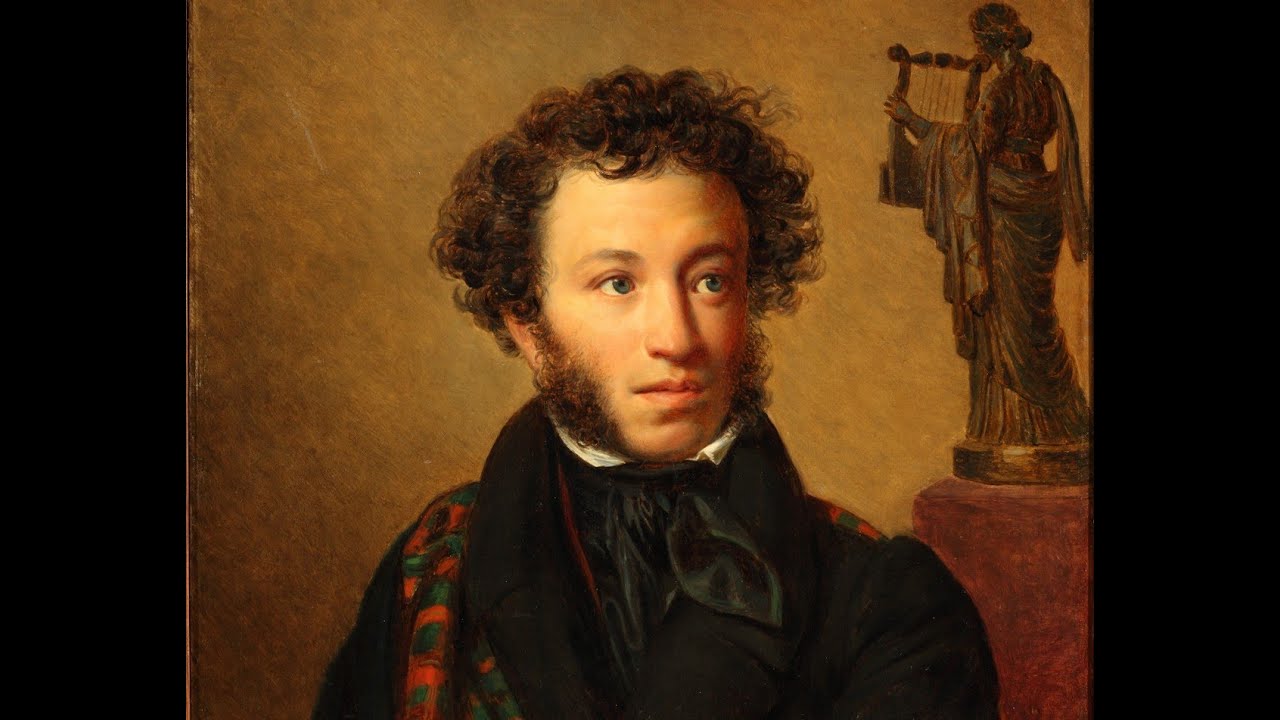 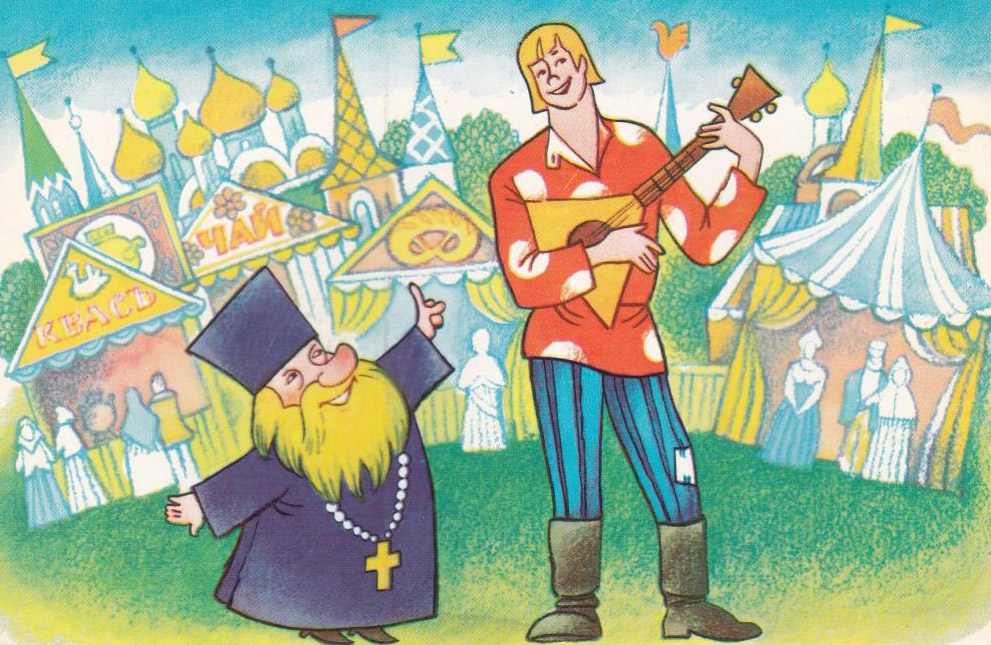 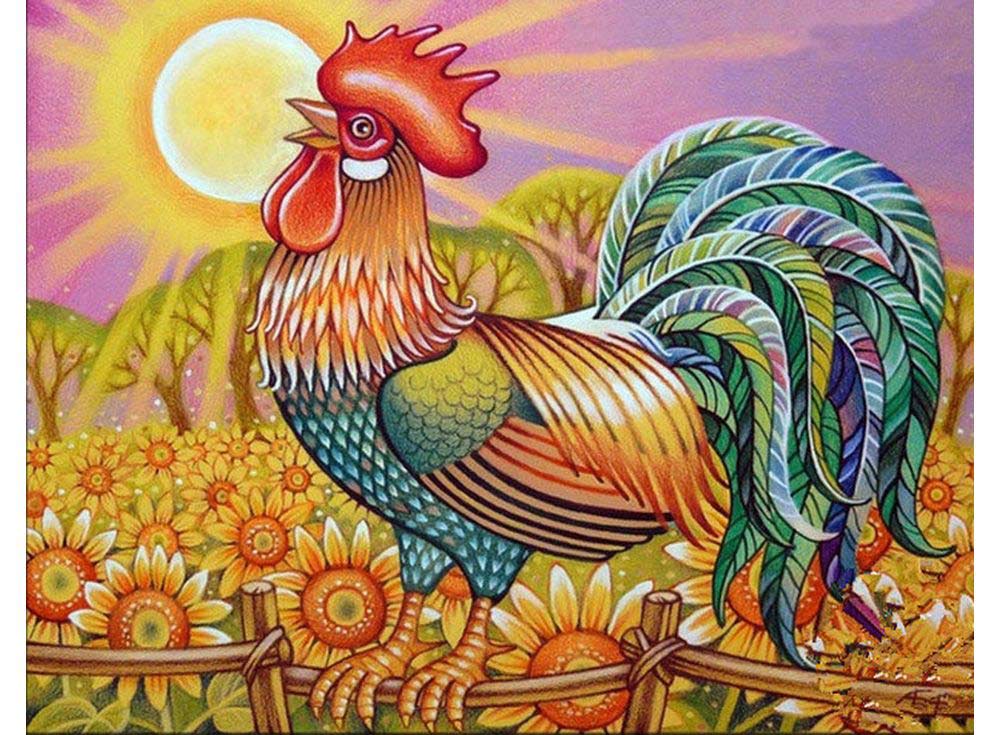 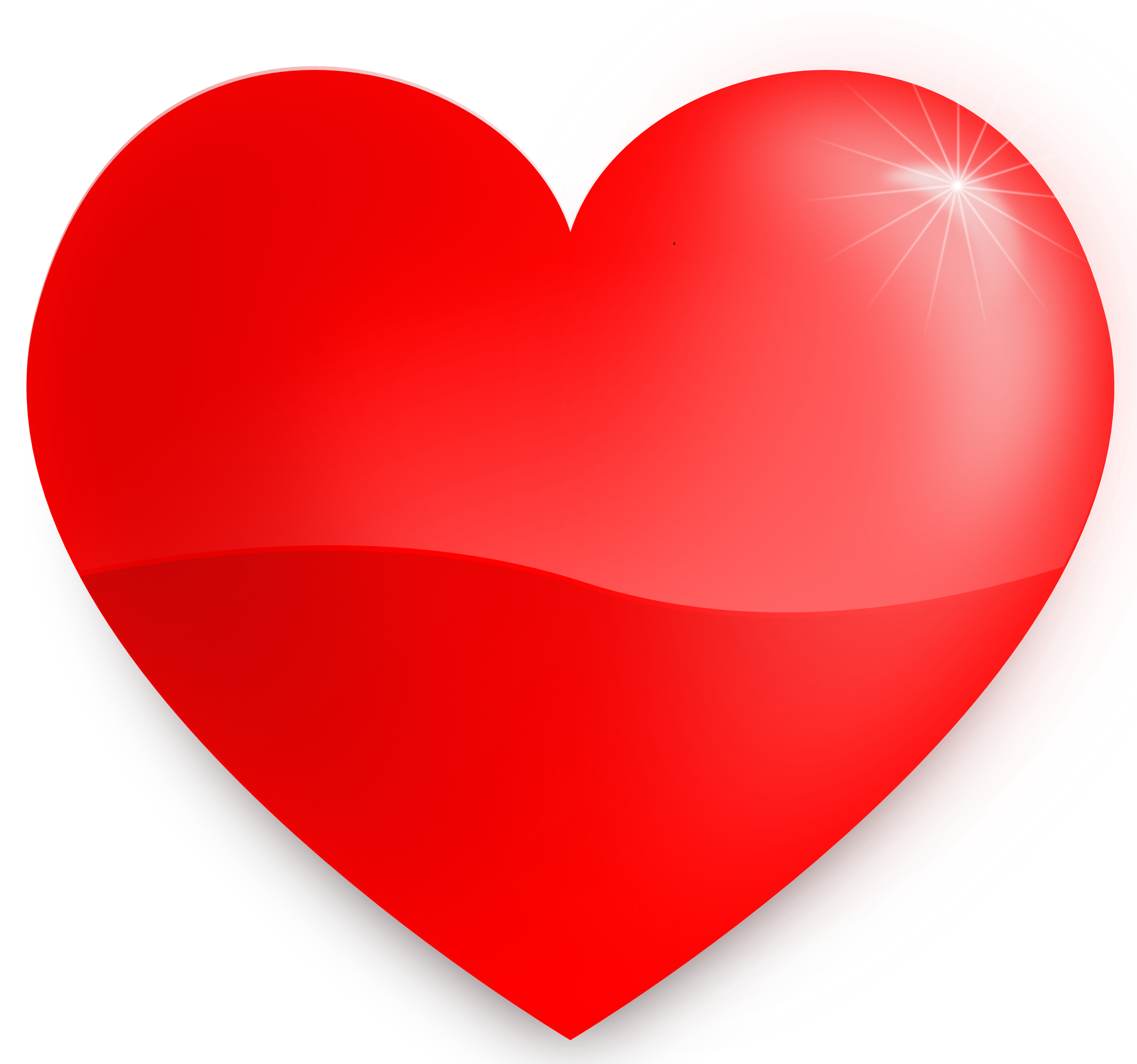 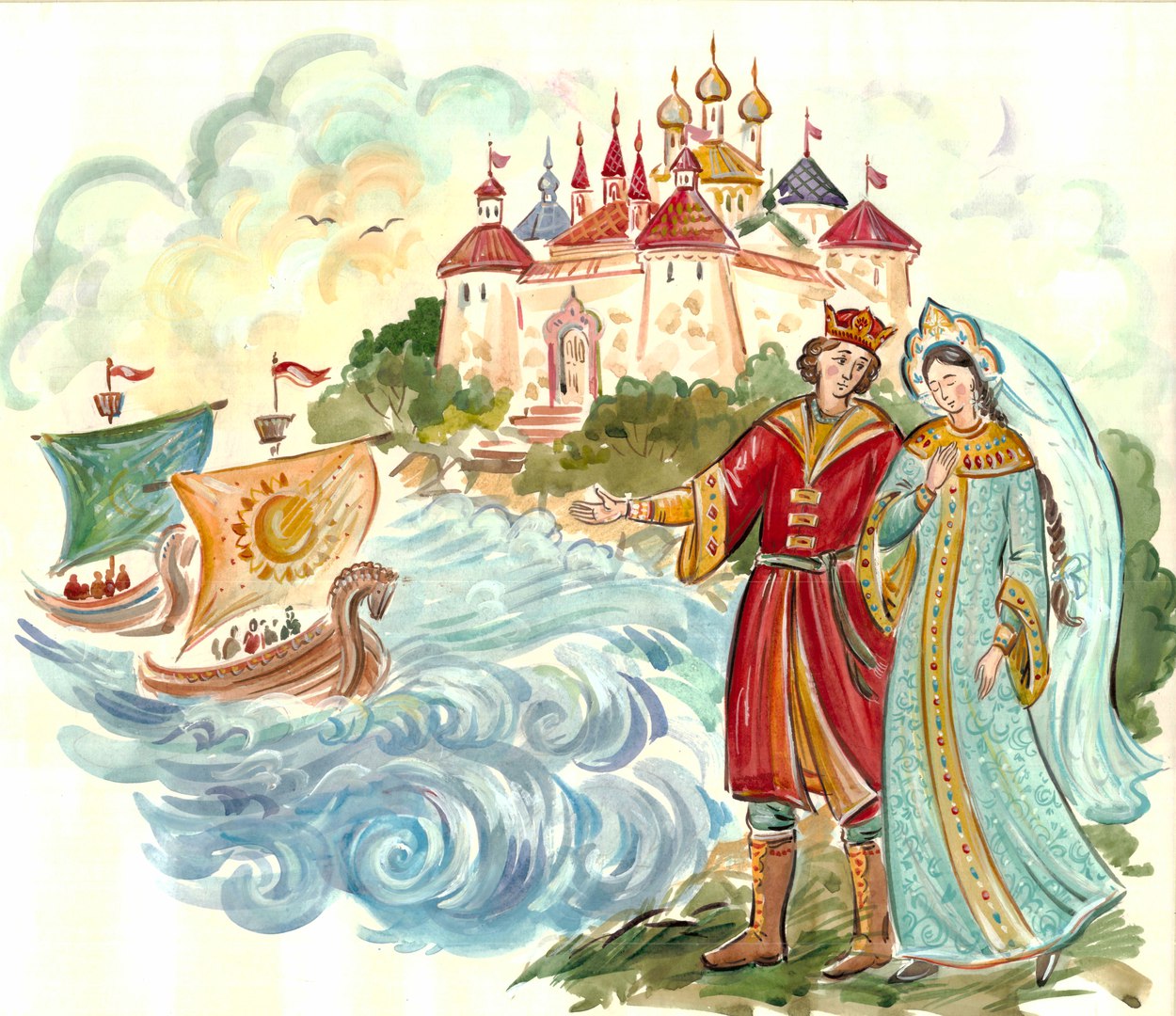 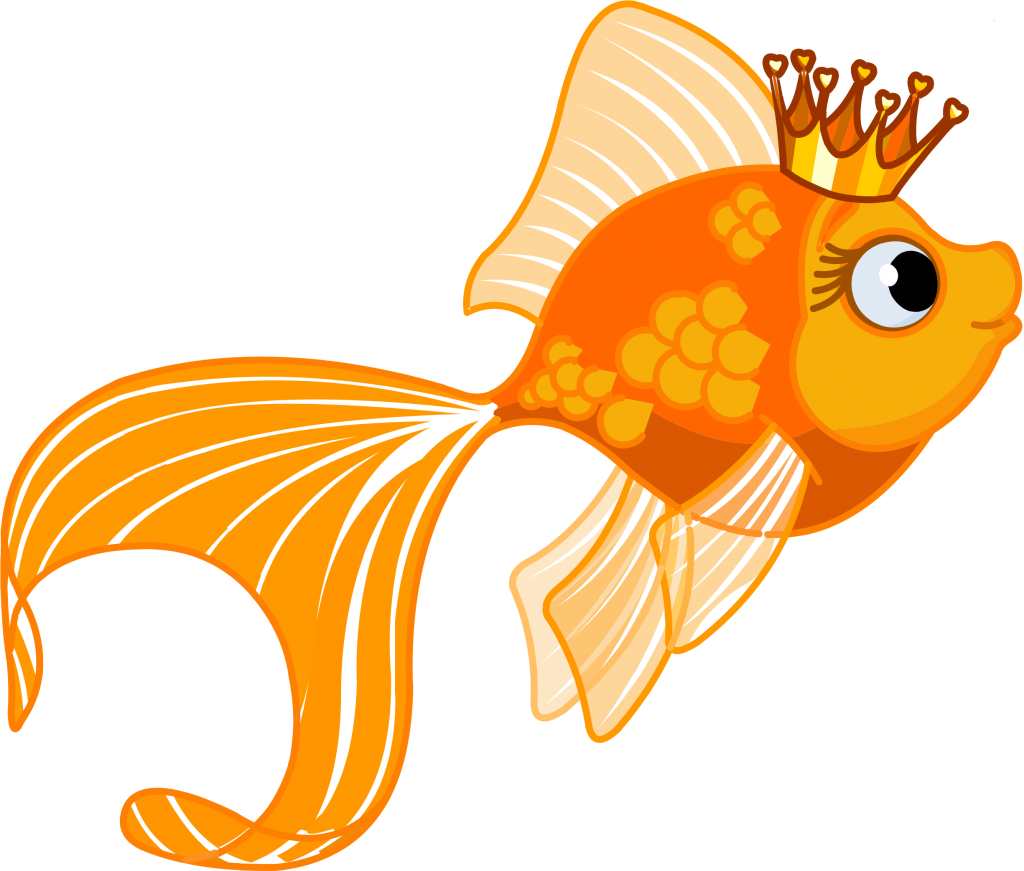 Мои любимые сказки Пушкина
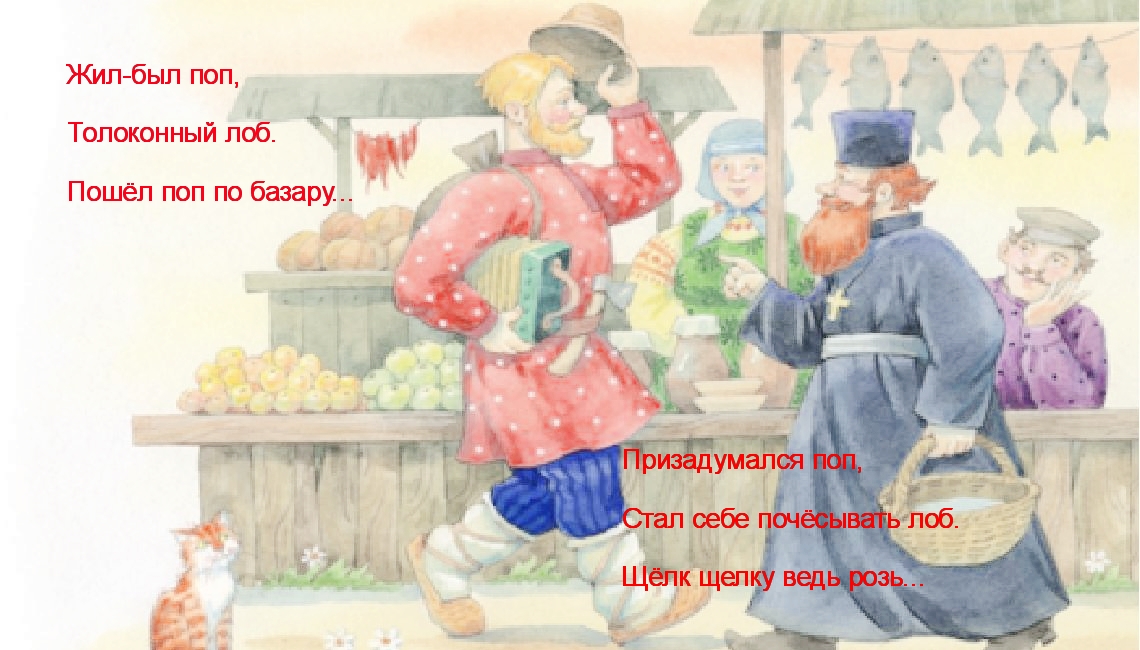 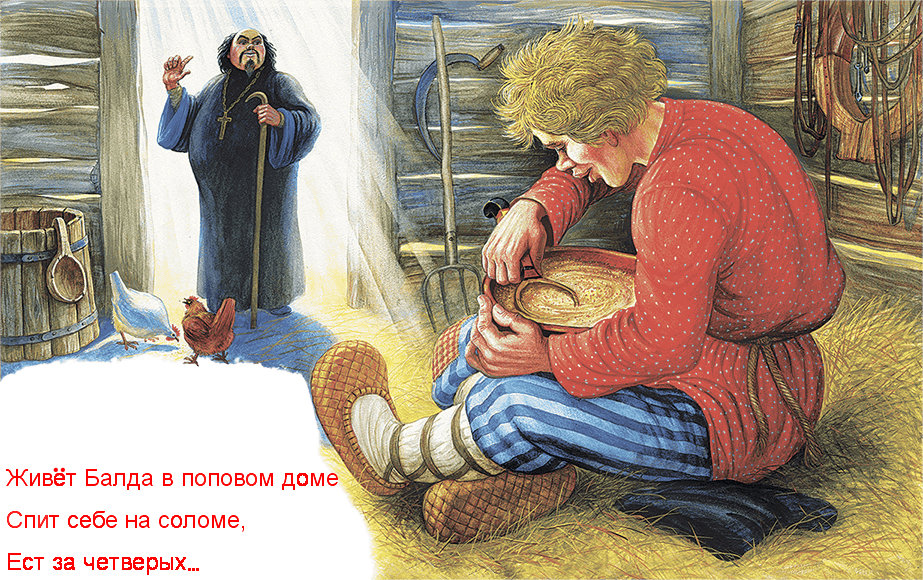 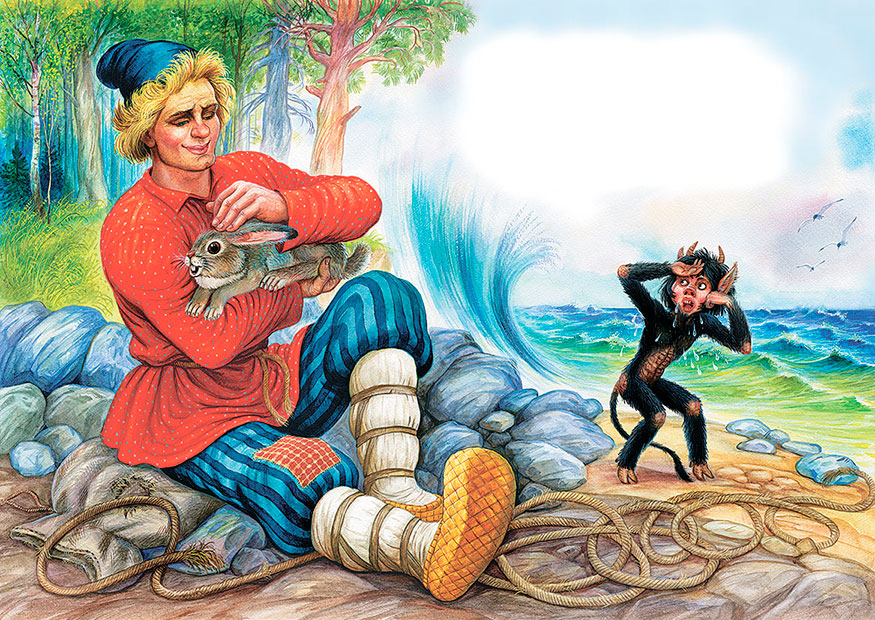 Вот он кричит: «Поди-ка сюда,Верный мой работник Балда.Слушай: платить обязались черти…
Корыто       …       …      …      …       разбитое корыто
Корыто → изба → столбовая дворянка → вольная царица → владычица морская → разбитое корыто
Невод-… 
Столбовая дворянка -…
Кичка -…
Душегрейка -…
Бояре -…
Невод- большая рыболовная сеть
Столбовая дворянка — особо почетная дворянка древнего рода
Кичка — праздничный головной убор
Душегрейка — женская теплая кофта без рукавов
Бояре  — богатые земледельцы
Он сидит в палатеНа престоле и в венцеС грустной думой на лице…
Все красавцы молодые,Великаны удалые,Все равны, как на подбор;Старый дядька ЧерноморС ними из моря выходитИ попарно их выводит..
А сама-то величава,Выступает, будто пава;А как речь-то говорит,Словно реченька журчит…
А. Три девицы и белочкаБ. Царь Салтан и тридцать три богатыря.В. Повариха и Царевна ЛебедьГ. Князь Гвидон и злая мачеха.
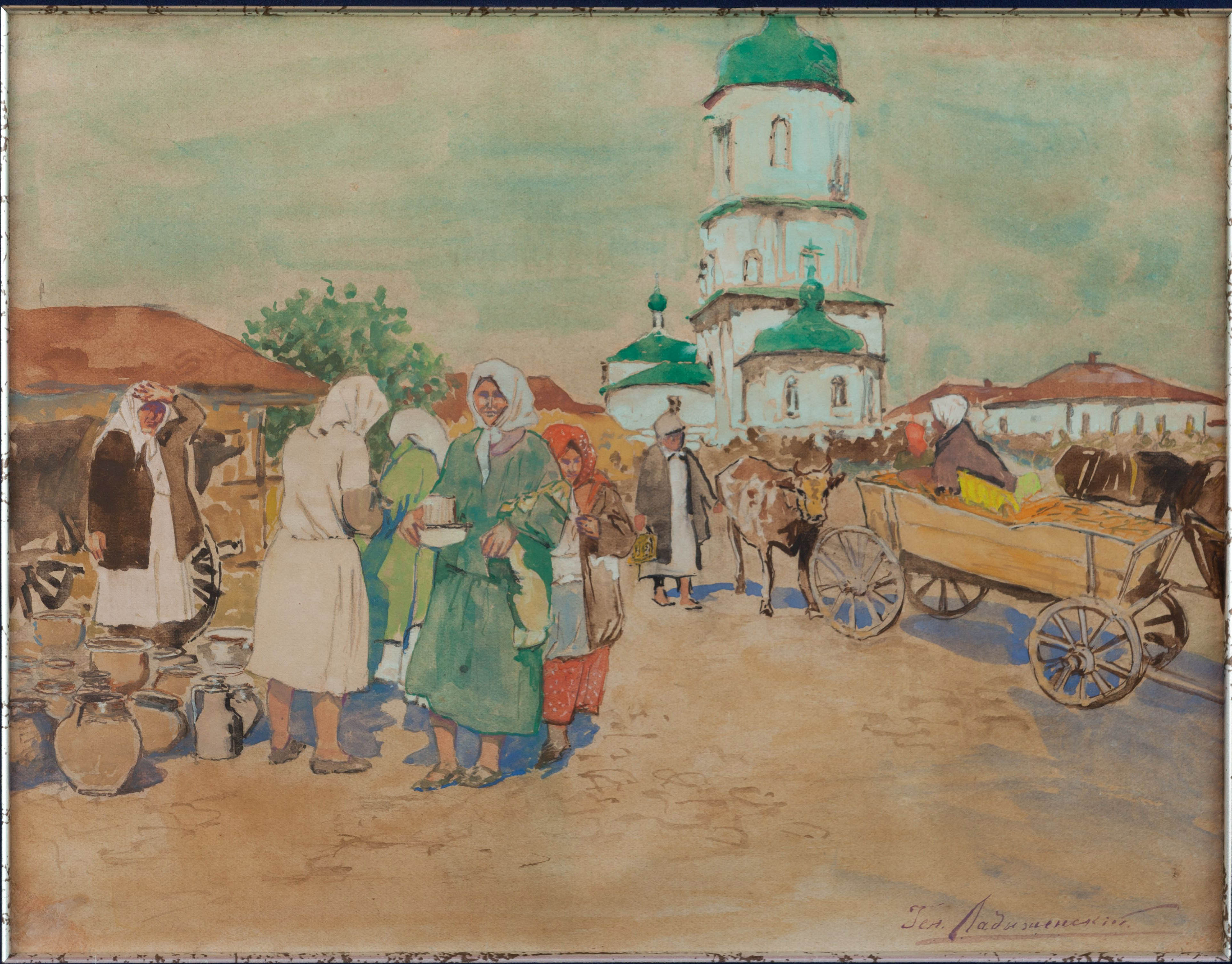 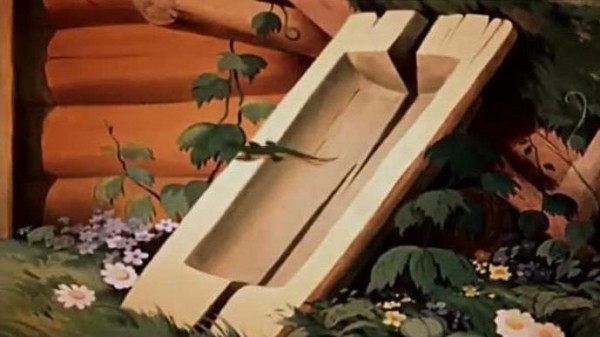 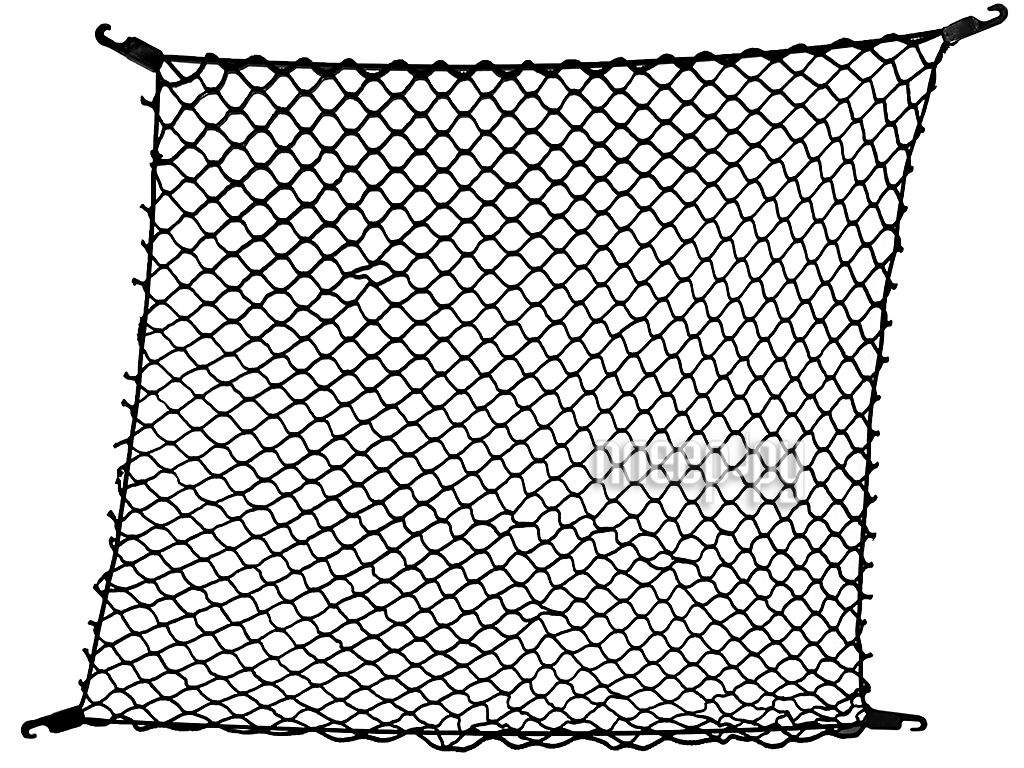 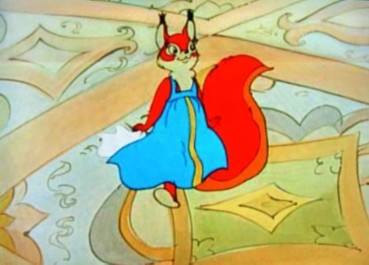 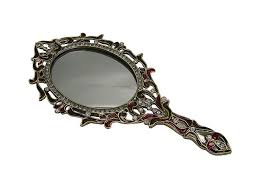 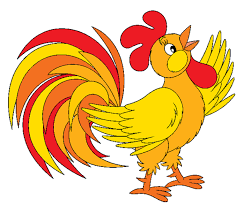 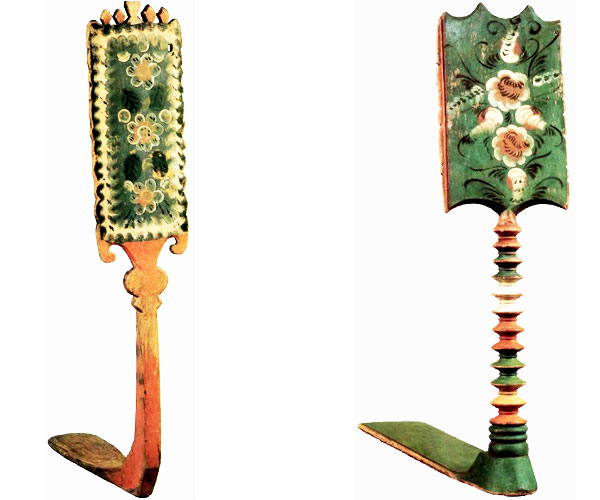 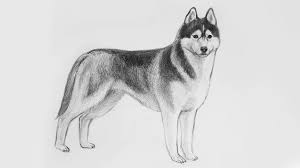 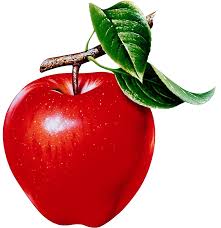 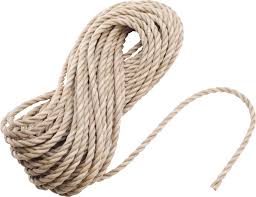